Medicare Advantage Provider Orientation
Overview of Medicare Advantage
BSW SeniorCare Advantage is a Medicare Advantage product with multiple plan options

All BSW SeniorCare Advantage plan options include medical coverage (Medicare Parts A and B)

Most BSW SeniorCare Advantage plans also include Prescription Drug coverage (Medicare Part D)

Covers all Original Medicare services, PLUS includes vision, hearing, and dental

Follows the Centers for Medicare & Medicaid Services (CMS) guidelines

Members may be responsible for copayments, deductibles, and coinsurance based on the plan that they select
Overview of Medicare Advantage (Continued)
Qualified Medicare Beneficiaries (QMBs) are members that are eligible for both Medicare and Medicaid

Federal law prohibits Medicare Advantage providers from collecting Medicare Part A and Part B deductibles, coinsurance, or copayments from those enrolled in the QMB program, a dual-eligible program that exempts individuals from Medicare cost-sharing liability

Balance billing prohibitions may apply to other dual-eligible beneficiaries in Medicare Advantage plans if the State Medicaid Program holds these individuals harmless for Part A and Part B cost-sharing

Balance billing prohibitions apply regardless of whether the State Medicaid Program is liable to pay the full Medicare cost-sharing amounts
Overview of Medicare Advantage (Continued)
Providers must accept the Medicare Advantage payment as payment in full or bill the State for applicable Medicare cost-sharing for enrollees that are eligible for both Medicare and Medicaid

This federal law applies to all Medicare Advantage providers and not just those that accept Medicaid

Medicare Advantage health providers may not refuse to serve enrollees because they receive assistance with Medicare cost-sharing from a State Medicaid program.

References: 42 CFR §422.504(g)(1)(iii); CMS Managed Care Manual, Chapter 4, Section 10.2.3 & 10.2.5
Overview of Medicare Advantage (Continued)
No out-of-network benefits, except for urgent and emergent care for BSW SeniorCare Advantage HMO
BSW SeniorCare Advantage PPO includes out-of-network benefits with a separate cost-sharing fee schedule
BSW SeniorCare Advantage HMO members must be referred to an in-network provider
BSW SeniorCare Advantage PPO members must be referred to an in-network provider to be eligible for in-network cost sharing
Participating Provider Agreement language:
Except in Emergency Care situations, for fully insured and Medicare replacement plans, a pre-condition to a healthcare service or product being a Covered Service may be that the service be provided by a Participating Provider, whether it be an individual or a facility. For such plans, absent an Emergency or approval of a BSWHP Medical Director, Provider will make referrals and admit Covered Persons only to Participating Providers.
Overview of Medicare Advantage (Continued)
Contracted providers are expected to coordinate care or work with BSWHP/BSWIC prior to referring a member to a non-contracted provider to ensure, to the extent possible, that members are receiving medically necessary services that are covered by their Medicare Advantage plan.

Current Medicare Advantage providers will be part of both networks regardless of whether the provider is in Central Texas or North Texas
BSW SeniorCare Advantage HMO (Central and North Texas)
BSW SeniorCare Advantage PPO (Central and North Texas)

Detailed benefit information for each plan is located on the website BSWHealthPlan.com/Medicare.
BSW SeniorCare Advantage Central Texas HMO Service Area
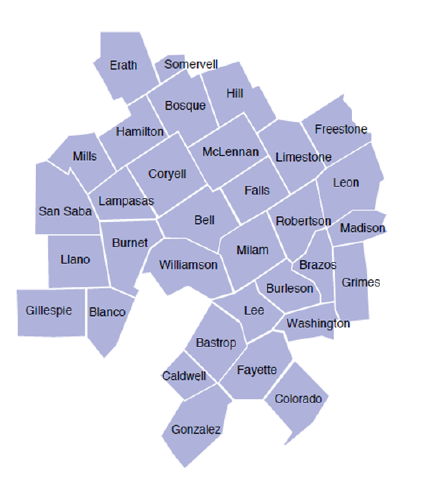 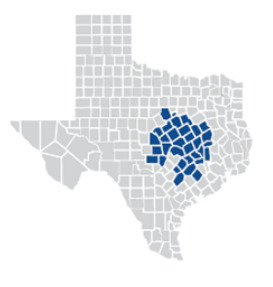 BSW SeniorCare Advantage Central Texas PPO Service Area
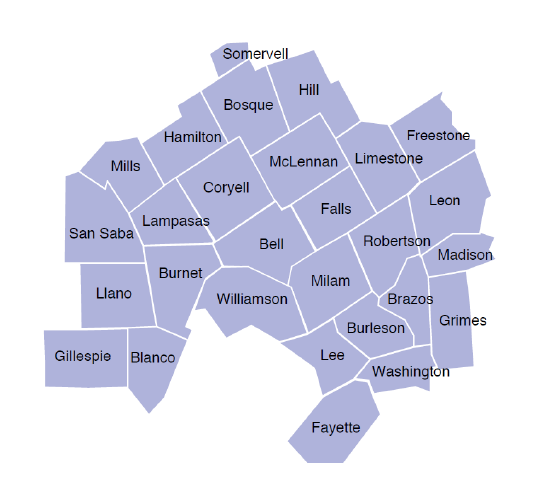 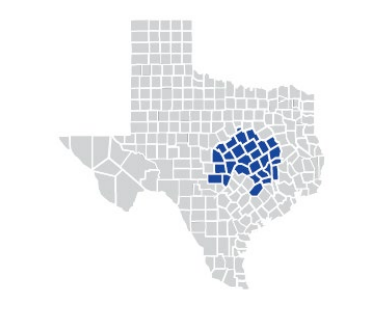 BSW SeniorCare Advantage North Texas HMO Service Area
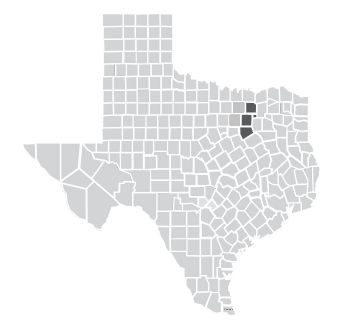 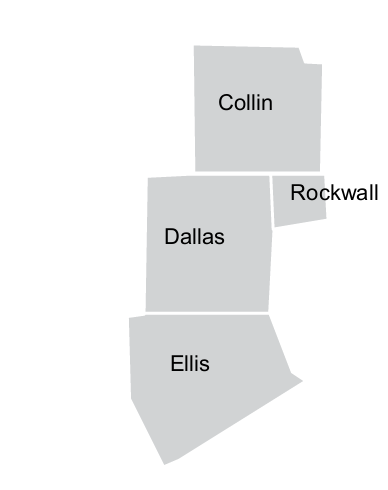 BSW SeniorCare Advantage North Texas PPO Service Area
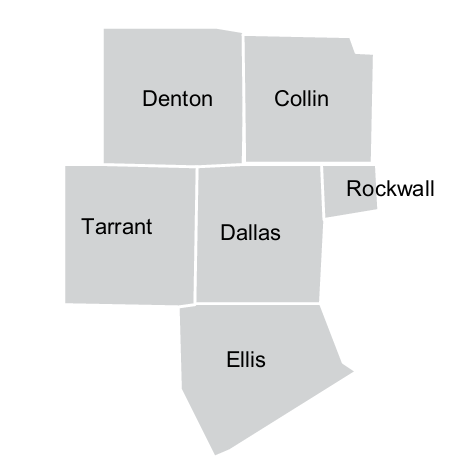 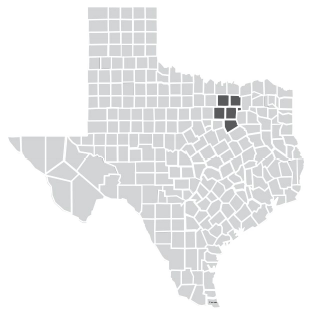 Find a Provider Search
Find a Provider Search: BSWHealthPlan.com/#/search
Select Member Type From Drop Down Menu
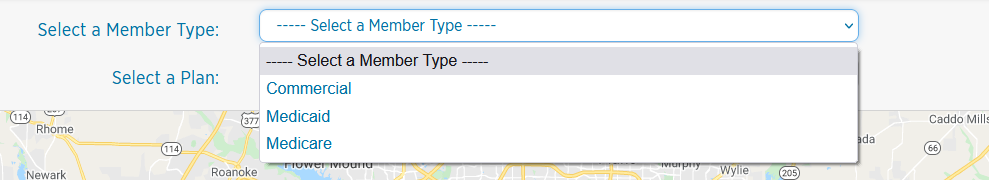 Select Plan Name From Drop Down Menu
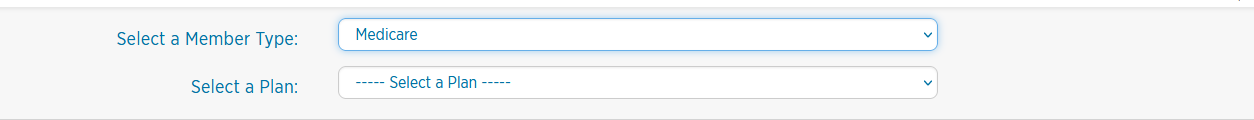 Medicare Advantage Member ID Cards
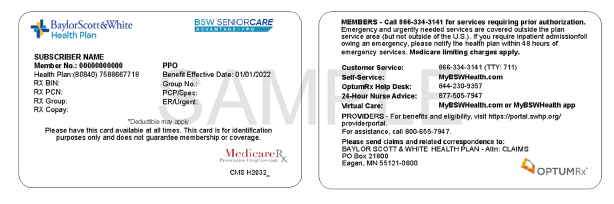 Baylor Scott & White Health Plan offers HMO and PPO Medicare Advantage plans. These plans provide all the benefits of Original Medicare but may include extra benefits such as vision, hearing, fitness, and dental, depending on the plan.
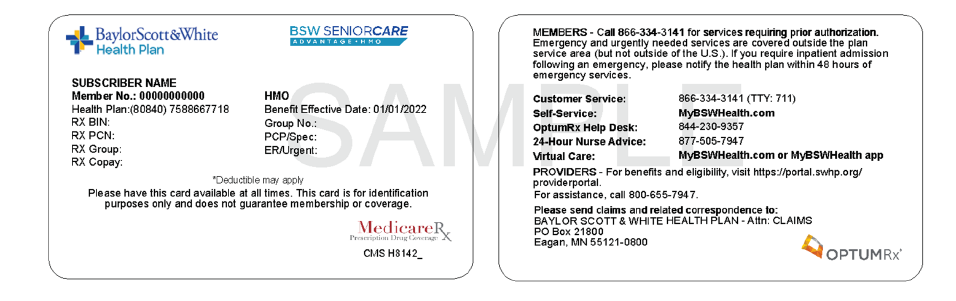 BSWHP Website
Find a Provider Search: BSWHealthPlan.com/prov
The BSWHP website is a valuable resource for providers to obtain information on the following:
Forms & Guides
Quality Improvement
Policies
Member Eligibility & Benefits
Claims & Billing
Prior Authorizations
Provider Services
Resources
Provider Account Management
Join Our Network Form
You must be enrolled in Medicare to participate in the Medicare Advantage network.
BSWHealthPlan.com/prov/services/join 
Add Provider to Existing Contract Form
BSWHealthPlan.com/forms/html/add-provider-to-contract-request.html
Provider Demographic Update Form
Physical Address change, Billing address change, additional locations, phone number, email address
BSWHealthPlan.com/forms/html/demographic-Update-Form.html
Modify Existing Contract Form
Add networks, change of ownership, TIN change, add CPT codes
BSWHealthPlan.com/forms/html/modify-existing-contract.html
Terminate Provider Contract Form
BSWHealthPlan.com/forms/html/termination-provider-form.html
Add New Facility
BSWHealthPlan.com/forms/html/Add-new-facility.html
BSWHP Provider Portal
Providers can access the BSWHP Provider Portal at: BSWHealthPlan.com/ProviderPortal/#/login

BSWHP Provider Portal can be utilized for the following:
Check Member Eligibility & Benefits
Check Claims & Payment Status
Look up Codes to Determine Prior Authorization Requirements
View Explanation of Claim Denial Codes
Look Up Reimbursement Rates by Code
Submit Case Management Referral Forms
Submit Prior Authorization Request Forms
Add Additional Provider to Active Portal Account
Add Additional Provider to an Existing Registration (using individual NPI’s)
Submit Redeterminations
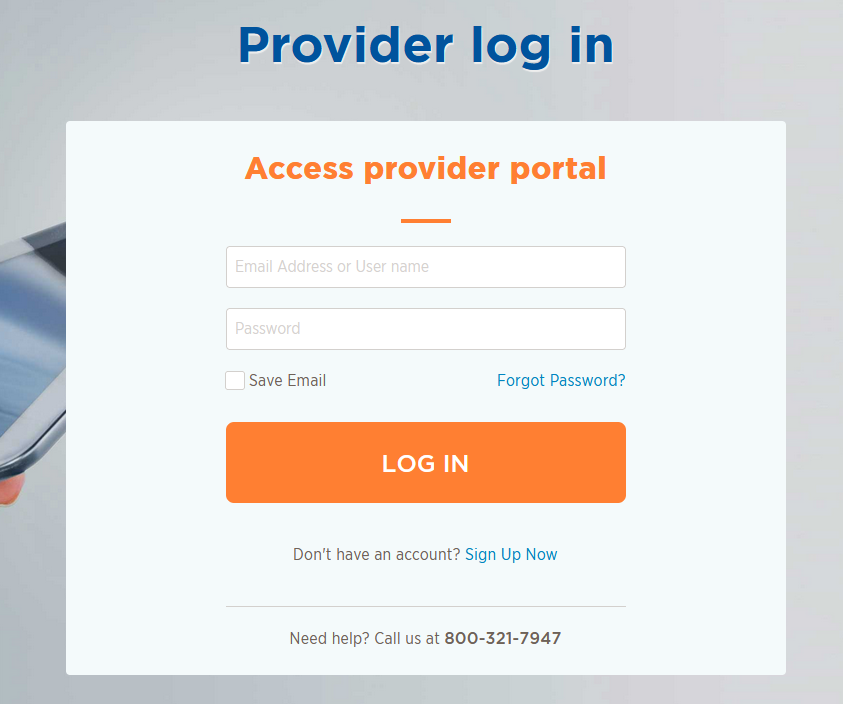 Provider Claims & Billing
Electronic Claims
BSWHP encourages providers to submit claims electronically
Accept direct Electronic Data Interchange (EDI) or Availity Clearinghouse submissions
Electronic claims can be submitted to Payer ID: 88030
Details at BSWHP website: BSWHealthPlan.com/prov/claims-and-billing
Paper Claims
BSWHP will accept paper claims that are properly filed on UB-04 or CMS 1500 Claims Forms
All claim forms must be typed; handwritten forms are not accepted
Faxed claim forms are not accepted
Paper claims can be mailed to: 
	Baylor Scott & White Health Plan
	ATTN: Claims Department 
	PO Box 21800
	Eagan, MN 55121-0800
Details at BSWHP website: BSWHealthPlan.com/prov/claims-and-billing#claim-billing-forms
Provider Claims & Billing (Continued)
Claims Processing Times
Electronic claims are processed within 30 days; paper claims within 45 days
BSWHP encourages the billing of claims electronically for faster payment

Rejected Claims
Electronic Claims
Providers should review the clearinghouse rejected claims report to determine why the claims were returned to them through their billing system
Paper Claims
Rejected paper claims are returned with a paper rejection letter
Providers are encouraged to work rejected claims timely and resubmit within the filing deadline: 365 days for Medicare
Redeterminations
Definition:
The review of a previously adjudicated/processed claim at the request of a provider to assess if the original determination/decision was correct or should be reversed based on additional information not previously available during the original determination. More information available at: BSWHealthPlan.com/en-us/prov/claims-and-billing
Process:
Providers must submit the Provider Claim Redetermination Request Form located at: BSWHealthPlan.com/prov/claims-and-billing
Providers may submit the form electronically through the provider portal.
Providers or inquiring parties will have only one opportunity to submit a redetermination request. Multiple requests submitted on a single claim will not be processed and will be returned as “previously reviewed.”
Provider should attach any pertinent supporting documentation i.e. retro authorization, proof of timely filing, surgical notes, office visit notes, pathology reports, and/or medical records.
Requests for Redeterminations must be submitted within 120 days for Medicare Advantage Claims
Provider Appeals & Complaints
Appeals
Definition: Provider, on behalf of the member, or Member requests reconsideration of an adverse determination related to a request for medical services such as a prior authorization request.

Complaints
Definition: member or provider expression of any dissatisfaction.

Process
Contact customer service to file an appeal or complaint with a Customer Service Advocacy agent. The agent will route the appeal or complaint to the appropriate area. 
Process is the same for appeals and complaints. 
Customer service phone number 800.321.7947 or 254.298.3000.
Provider Payment Options
BSWHP offers the following payment options through Change Healthcare:
Virtual Credit Card (VCC)
Providers can receive payment by processing it as a credit card; funds are immediately available; fees may be assessed
If payment is not accepted within 90 days, a paper check will be mailed
Provider will have to opt out of this method if they choose to utilize another payment method
To opt out of the VCC payment method, please contact Change Healthcare at 866.506.2830 – select option 1.
To select Automatic Clearinghouse (ACH) or Electronic Funds Transfer (EFT), visit ChangeHealthcare.com\EFT 
Electronic Funds Transfer (EFT)
Payments are sent directly to the provider’s bank; typically received within 3 – 5 business days
Paper Check
A paper check is mailed to the provider’s billing or claims payment address on file
Account Reconciliation (Retractions/Recoupments)
BSWHP is dedicated to identifying and resolving accounting issues in a timely manner
Proper documentation will result in error reduction, which will result in quicker payments
Retractions/Recoupments:
Retractions/recoupments are made for various reasons, including:
Duplicate payment on a procedure
Incorrect payment on a procedure
Payment to the wrong provider
To initiate a retraction, please complete a Provider Appeal Request Form located at: BSWHealthPlan.com/ProviderPortal/#/0/Files/Forms/Providers/Claims%20Forms/ProviderClaimAppealRequestForm_4.pdf
Account Reconciliation (Returned/Refund Checks)
Returned Checks
If a BSWHP check is returned for an adjustment, attach all documentation with an explanation for the returned payment
Be sure to include a copy of the Explanation of Payment (EOP), copies of prior payments, and any other documentation explaining the payment discrepancy
Refund Checks
For all BSWHP member claims, providers should send refund checks to the following address to reimburse money owed to BSWHP:
Baylor Scott & White Health Plan 
ATTN: Claims Adjustment Department 
PO Box 840523 
Dallas, TX 75284-0523
Quality Improvement (QI) Program
Ensures BSWHP is providing the highest quality of care that is easy to access and affordable to our members

“Triple Aim” Goal: improving member’s affordability, quality, and experience of care

Quality programs and improvement projects are designed to improve member outcomes through systematic ongoing measurement, care coordination, and continuous evaluation of results

For more information on the QI Program, please visit the BSWHP website at: BSWHealthPlan.com/prov/resources/provider-manual/quality-improvement
Healthcare Effectiveness Data and Information Set (HEDIS)
HEDIS is a tool used by more than 90% of U.S. health plans to measure performance on important dimensions of care and service
Altogether, HEDIS consists of 95 measures across seven domains of care
BSWHP uses HEDIS to measure clinical quality performance and evaluate the following areas of care:
Preventive services
Treatment of acute illness
Management of chronic illnesses
For more information on HEDIS, please visit the BSWHP website at: BSWHealthPlan.com/prov/resources/provider-manual/quality-improvement
Medicare Star Rating
What is the Medicare Star Rating System?
CMS’ rating system for evaluating the relative quality of Medicare plans
All plans are measured on a scale of 1 to 5 Stars, with 5 Stars representing the highest quality
CMS defines the Star Ratings as follows:
5 Stars = Excellent performance
4 Stars = Above average performance
3 Stars = Average performance
2 Stars = Below average performance
1 Star = Poor performance
Every year, Medicare evaluates plans based on a 5-star rating system.
Medicare Star Rating (Continued)
Improved healthcare and quality for our members = Star Ratings

Emphasis on preventive care and adherence will help to minimize acute care needs and decrease readmission rates

What is the impact of higher Star Ratings?
Richer benefits to our members
Plans at 5 Stars can market and enroll members year-round 
Improved financial returns

How does a provider impact our Star Ratings?
Provider performance impacts nearly two-thirds of the Star measures and includes member surveys of provider performance
Following is a sample of some items for which CMS measures provider performance:
Appropriate medical care
Prescription drug management
Patient experience
Care coordination
Jimmo v. Sebelius Settlement Agreement
On January 24, 2013, the U.S. District Court for the District of Vermont approved a settlement agreement in the case of Jimmo v. Sebelius. The settlement involves skilled care for skilled nursing facilities (SNFs), home health (HH), inpatient rehabilitation facility (IRF), and outpatient therapy (OPT) benefits.

The settlement agreement is intended to clarify that when skilled nursing or skilled therapy services are required in order to provide care that is reasonable and necessary to prevent or slow further deterioration, coverage cannot be denied based on the absence of potential for improvement or restoration. Conversely, coverage in this context would not be available when the member’s needs can be met safely and effectively through the use of nonskilled personnel.

The Jimmo v. Sebelius settlement agreement does not change existing Medicare coverage requirements. It only serves to clarify that, in the context of maintenance services, coverage does not turn on the presence or absence of potential for improvement, but on the need for skilled care.

For detailed information and frequently asked questions, please visit the Centers for Medicare & Medicaid Services (CMS) website at: CMS.gov/Center/Special-Topic/Jimmo-Center
Health Services Division (HSD)
HSD includes:
Medical Directors
Nurse Managers
Licensed Clinical Social Workers
Administrative Staff

Functions handled by HSD include:
Intake
Utilization Management Review/Prior Authorizations*
Case Management/Complex Case Management
Disease Management

Phone Number: 888.316.7947 or 254.298.3088
Fax Number: 800.626.3042
Pharmacy Services
OptumRx
Pharmacy network utilized by BSWHP (except for Medicaid) 
Processes pharmacy claims for BSWHP (except for Medicaid)

BSWHP Prescription Drug Lists (Formularies)
Located on the BSWHP website at: BSWHealthPlan.com/prov/pharmacy-resources

BSWHP Medication Authorizations & Exceptions
Located on the BSWHP website at: BSWHealthPlan.com/prov/medical-resources

Contact Information
OptumRx Help Desk Phone Numbers: 
Commercial plan: 855.205.9182; Medicare Part D plan: 844.230.9357
Drug PA & Appeal Requests – Review Entities
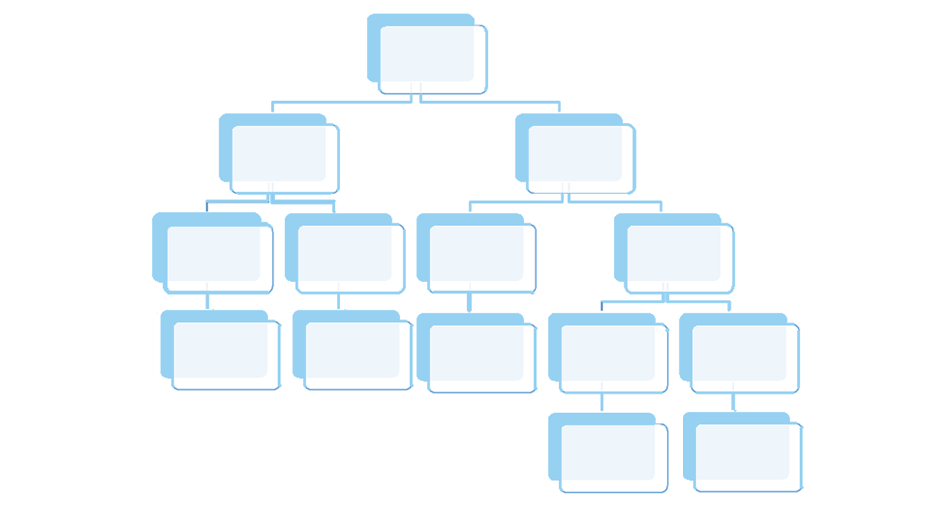 Drug
Initial
PA
Appeal
PHARMACY
Benefit
Medical
 Benefit
PHARMACY
Benefit
MEDICAL
Benefit
BSWHP
Health Services
BSWHP
A&G Dept
Commercial
Plans
Medicare Part D
plans
OptumRx
BSWHP 
A&G Dept.
OptumRx
Drug PA & Appeal Requests – Submission Details
Drug PA & Appeal Requests – Submission Details
Fraud, Waste, and Abuse (FWA) Training
CMS requires BSWHP to ensure that our participating providers complete FWA training annually
To address this CMS requirement, BSWHP offers FWA training online at: 
BSWHealthPlan.com /prov/resources/fraud-waste-abuse-training 
Providers are also required to attest that they have completed the FWA training
Medicare FWA Training Attestation Form is located online at: 
BSWHealthPlan.com /providers/resources/fraud-waste-and-abuse-training-providers/fraud-waste-and-abuse-training 
BSWHP understands that providers may have already completed FWA training for another Medicare plan or program
If that is the case, providers are asked to complete the Medicare FWA Training Attestation Form
BSWHP Important Contact Information
Provider Relations
Phone Number: 800.321.7947 or 254.298.3064
Fax Number: 254.298.3044
Email Address:
SWHPProvServices@BSWHealth.org
Health Services Division
Phone Number:  888.316.7947 or 254.298.3088
Fax Number:  800.626.3042
BSWHP Provider Portal: BSWHealthPlan.com/ProviderPortal/#/login

Provider IVR: 800.655.7947

Customer Service Department
Phone Number:  800.321.7947 or 254.298.3000 

Part D Prior Authorizations/Appeals:
Coverage Determinations:  844.230.9357